Laboratory 10PWM Breathing Light
Purpose
熟悉 PYNQ-Z2 Board 
了解 PWM (Pulse Width Modulation)
2
Outline
Introduction to PYNQ-Z2
Introduction to PWM
Lab Problem
Part 1 - Behavioral Simulation
Part 2 - PYNQ Board Implementation
3
Outline
Introduction to PYNQ-Z2
Introduction to PWM
Lab Problem
Part 1 - Behavioral Simulation
Part 2 - PYNQ Board Implementation
4
FPGA (Field Programmable Gate Array)
前幾次Lab中我們所完成的Verilog電路，若要被製作成真的電路，還必須經過幾個步驟。

邏輯合成(Logic Synthesis)，是將電路轉換為製造商可支援的標準元件(standard cell)型式。
布局和布線(Place & Route)，將轉換完的元件擺放和排線。

現場可程式化邏輯閘陣列 (Field Programmable Gate Array, FPGA)，是由許多的Logic block和接點組成的電路，透過燒錄的方式改變接點的開關，將其轉變為我們設計的電路。

過去幾周Lab所使用的Vivado，除了可以模擬電路，
最主要的功能其實是將電路合成和PR後，
燒錄至FPGA。
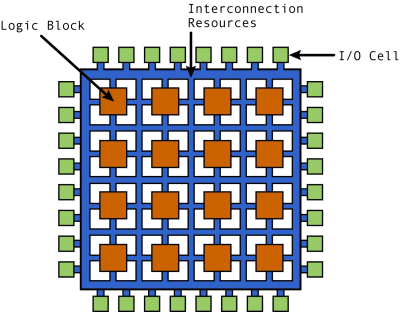 5
PYNQ-Z2 Board Connection Check
1. plug micro USB (Use USB port as power supply)
2. Turn on power switch
3. Connect to device
4. Check hardware panel
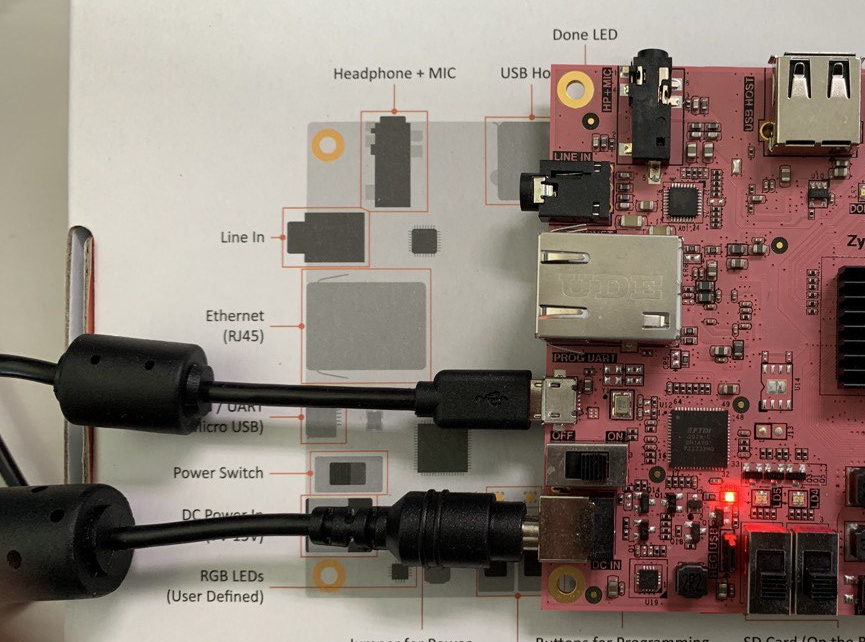 Plug-in USB
power switch
Set power mode to USB
Connect to device(Left down manual )
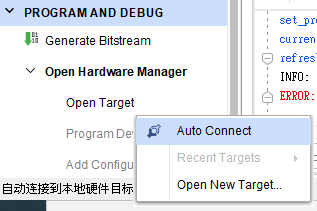 Hardware panel
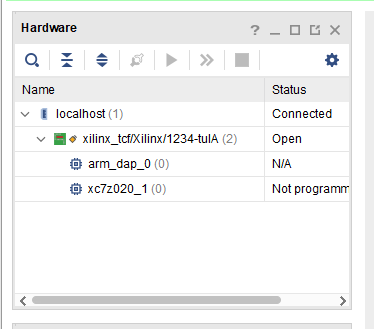 6
PYNQ Synthesis Procedure
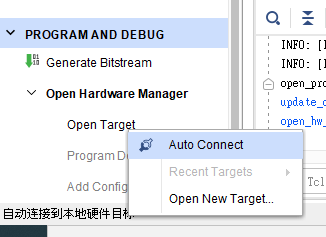 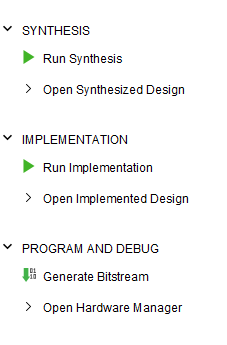 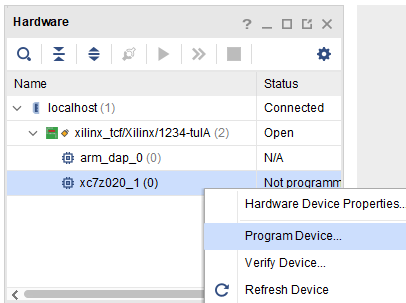 1
2
7
8
3
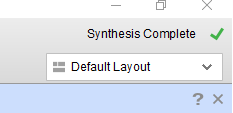 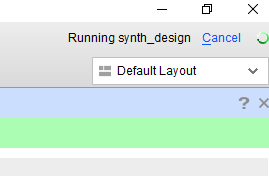 4
Busy
Done
5
6
7
Outline
Introduction to PYNQ-Z2
Introduction to PWM
Lab Problem
Part 1 - Behavioral Simulation
Part 2 - PYNQ Board Implementation
8
Duty Cycle
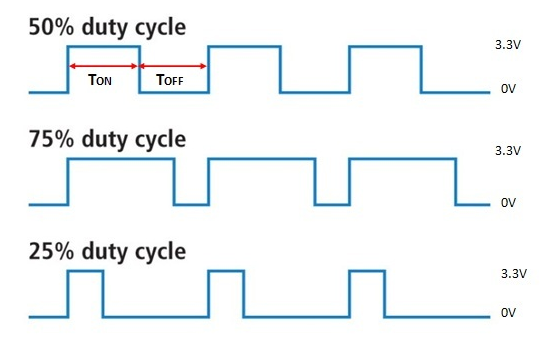 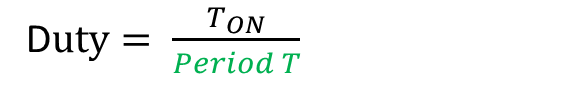 Duty cycle : Ratio of  cycle period is ON compared to the time is OFF
Period T
9
Pulse Width Modulation
PWM is the mechanism of representing analog signals with digital signals by controlling the duty cycle of the periods.
Analog Signal : Continuous
Digital Signal : Discrete
Figure source : https://www.monolithicpower.com/en/analog-vs-digital-signal
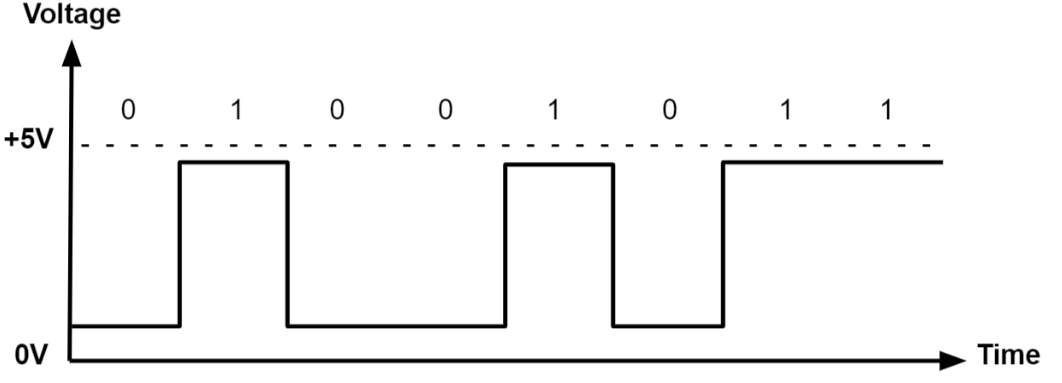 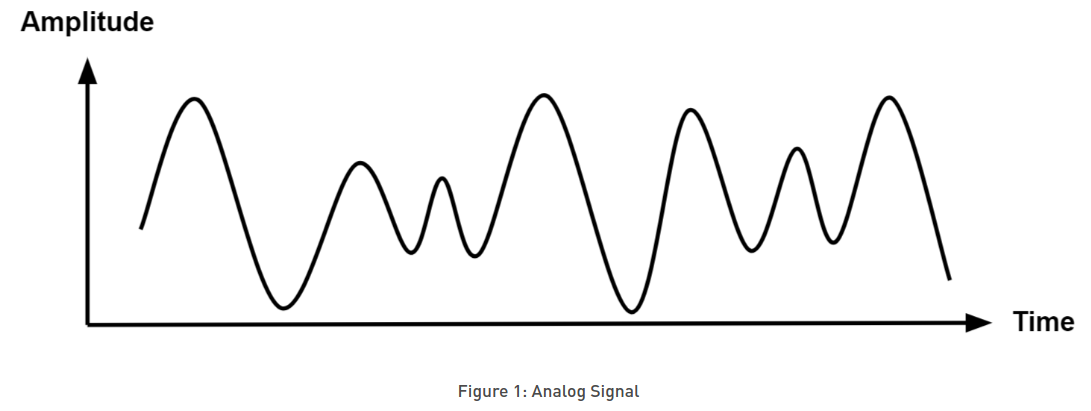 Digital signal
Analog signal
10
Pulse Width Modulation - Cont.
Digital signal ACTIVATE/OFF represents switch ON/OFF of the circuit, controlling the average current of each period
In general VL is zero;  D is the duty;   Vavg = D x VH 
The average value of the signal is directly dependent on the duty cycle D
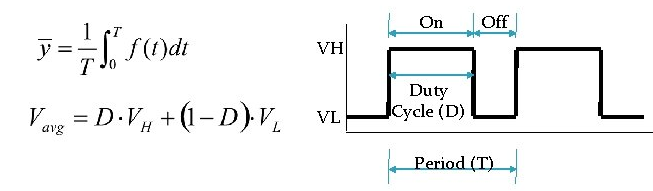 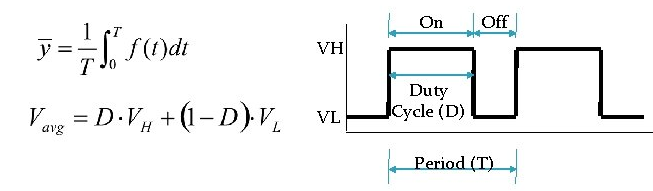 11
Clock Divider - 1
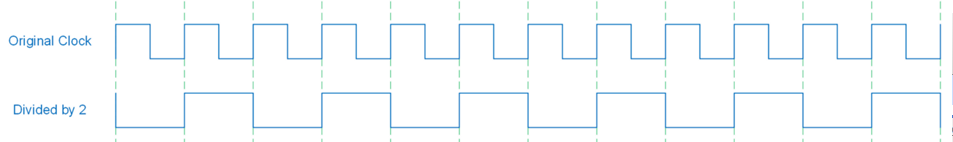 Divide clock frequency by 2
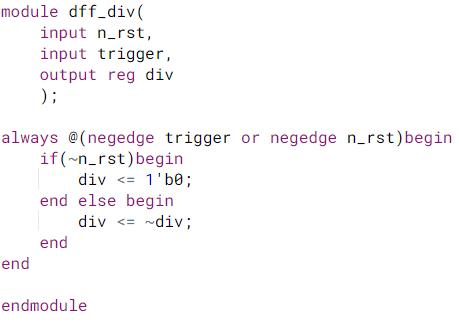 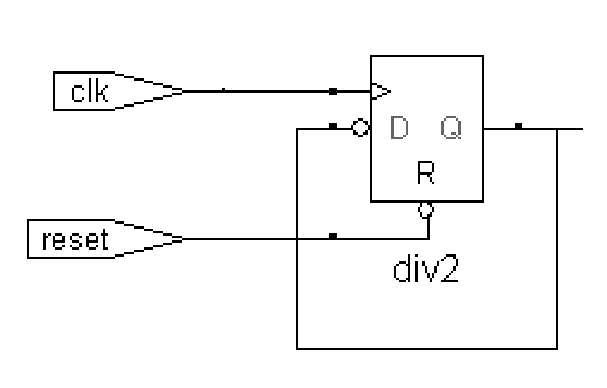 trigger
div
n_rst
12
Clock Divider - 2
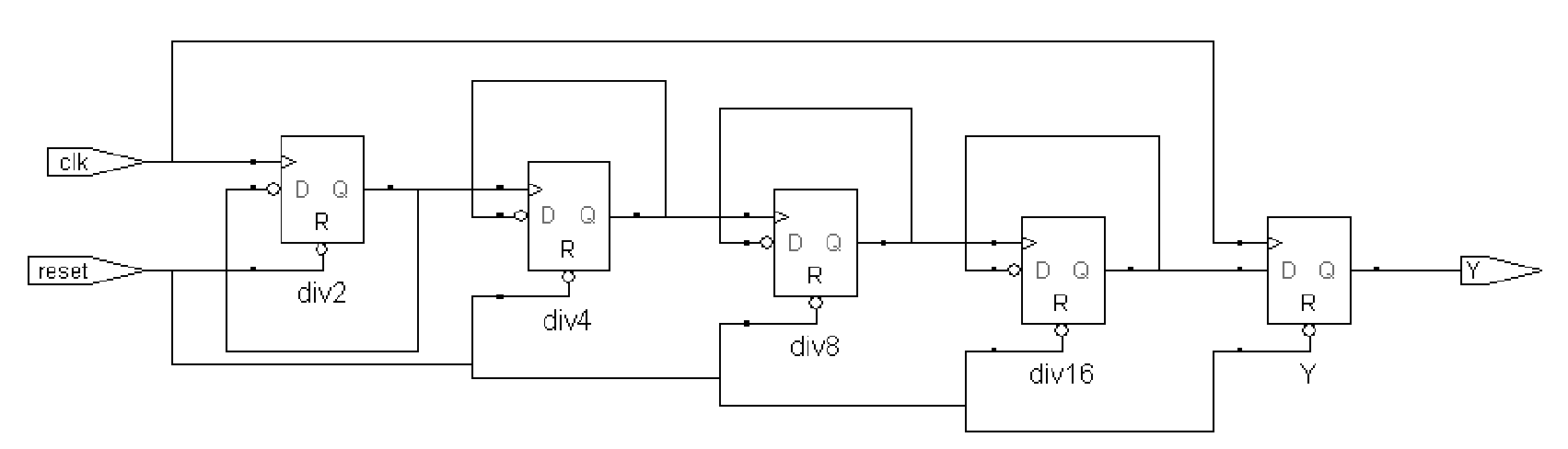 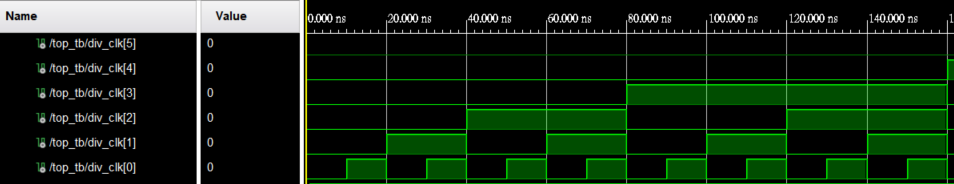 13
Ripple Counter
多個Clock Divider 串接，可以利用dff之間有著propagate的效果，將多個串接的dff視為一個counter；第一個的divider的output為LSB，而最後一個dff的output為MSB。
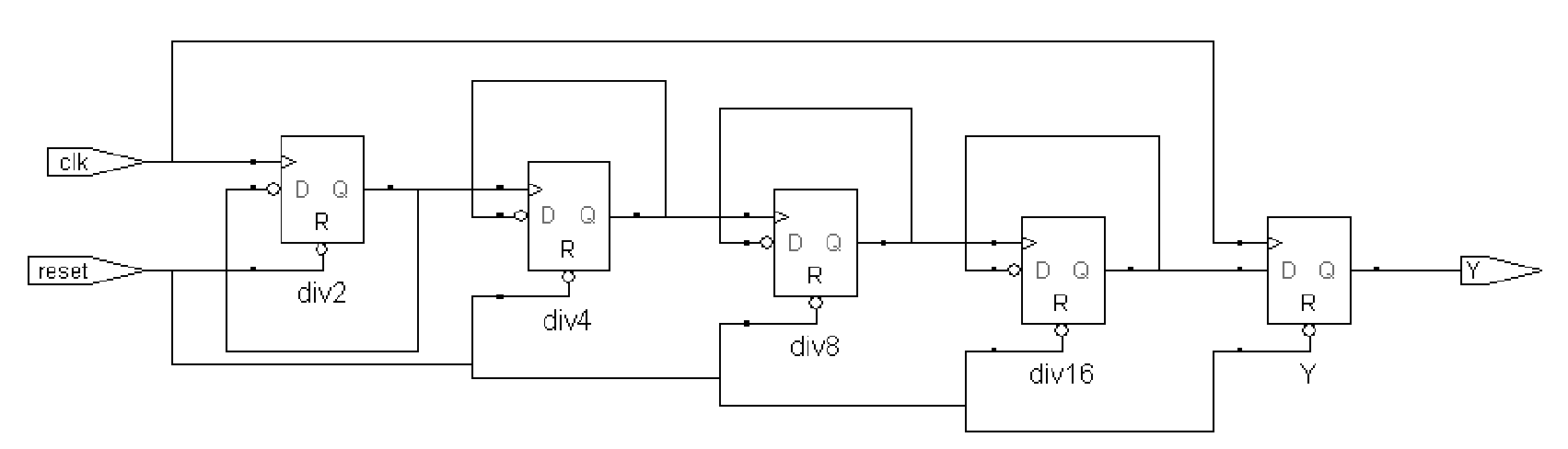 dff 1
dff 2
dff 3
dff 4
dff 5
LSB
MSB
14
PWM Implementation
Modulation Wave
phase1
phase0
phase2
phase3
phase4
Wave 
phase
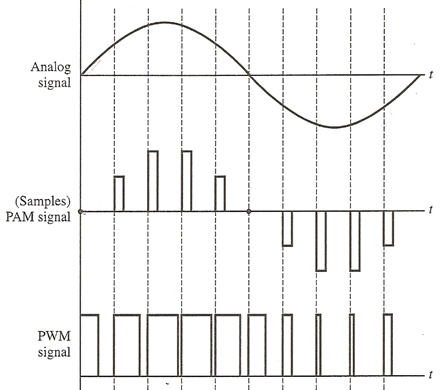 Analog
Signal
phase5
phase7
phase8
phase6
phase9
Discrete
Sample
PWM
Signal
Duty = 25%
Duty = 50%
phase_trig n
duty_trig
phase_trig n+2
duty_trig
phase_trig n+1
15
Simple PWM
由於sysclk的頻率為125MHZ，請先嘗試以clock divider將頻率降至適合操作的頻率
當phase的週期小於人眼圖像滯留的時間(約為40ms)，可以減少燈光閃爍的現象
Duty 為每次phase trigger之後set high的cycles，下圖的一個phase有八個cycle，duty分別為4和2，因此兩個phase的duty ratio分別為50%和25%
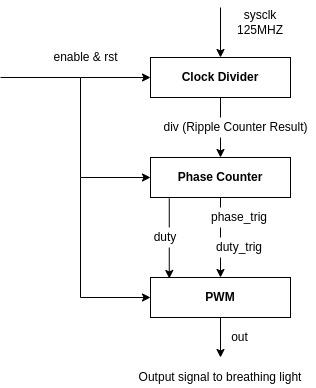 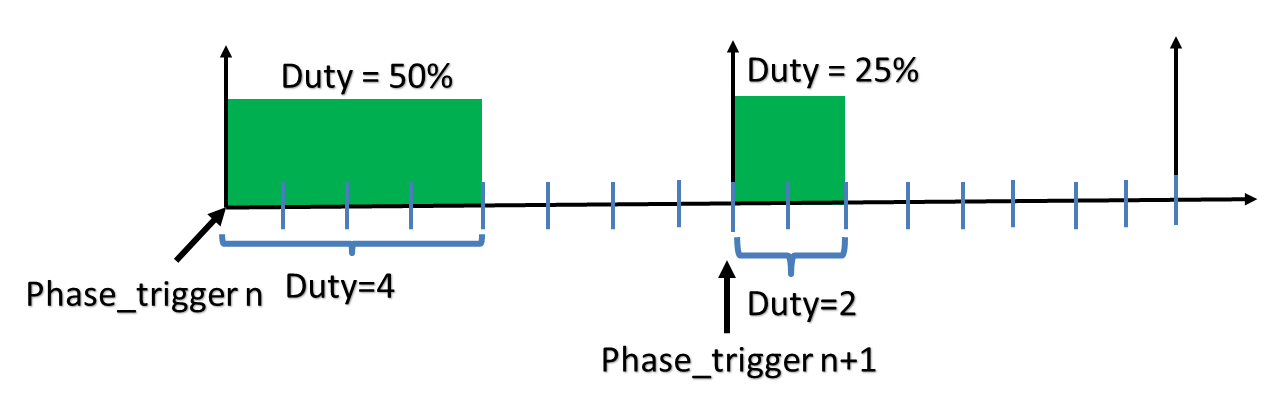 16
Simple PWM - Clock Divider
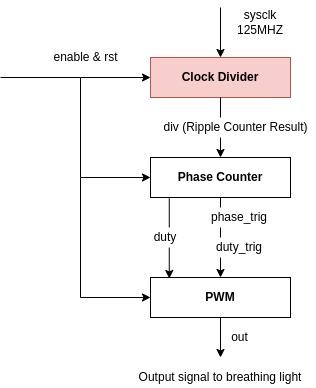 module ripple_div(
    input rst,
    input sysclk,
    output wire [31:0] div
    );
//Implement your code
endmodule
17
Simple PWM - Phase Counter
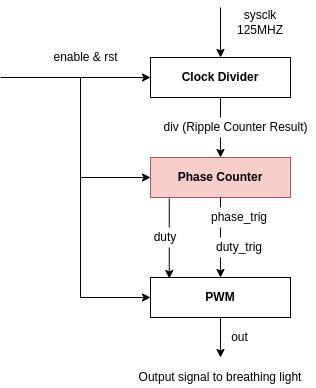 module phase_counter(
    input enable,
    input [7:0] phase_shift,
    input[31:0] div,
    output wire duty_trig,
    output wire phase_trig,
    output wire [7:0] duty
);
//Implement your code
endmodule
18
Simple PWM - 8 bit phase PWM
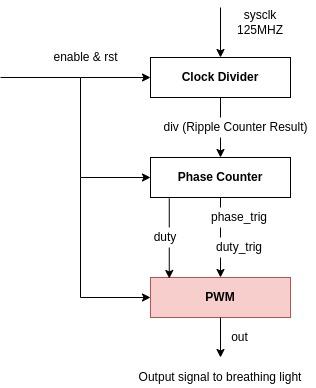 module pwm(
    input rst,
    input enable,
    input duty_trig,
    input phase_trig, 
    input [7:0] duty,
    output wire out
);
reg[7:0] count;
assign out = ((count < duty) | phase_trig) & enable;
always@(posedge duty_trig or posedge rst)begin
    if(rst)begin
        count <= 8'b0;
    end else if(phase_trig)begin
        count <= 8'b0;
    end else if(duty_trig)begin
        count <= count + 1; 
    end else begin
        count <= count;
    end 
end
endmodule
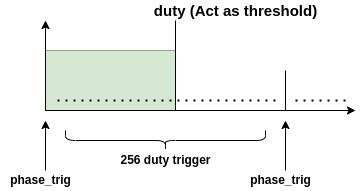 19
Outline
Introduction to PYNQ-Z2
Introduction to PWM
Lab Problem
Part 1 - Behavioral Simulation
Part 2 - PYNQ Board Implementation
20
Configurations
PYNQ Board Implementation
1. Disable top_tb.v
2. Enable top.v
3. Enable design_1_wrapper.v
4. Set design_1_wrapper.v as top
Behavioral Simulation
1. Disable top.v
2. Disable design_1_wrapper.v
3. Enable top_tb.v
4. Set top_tb.v as top
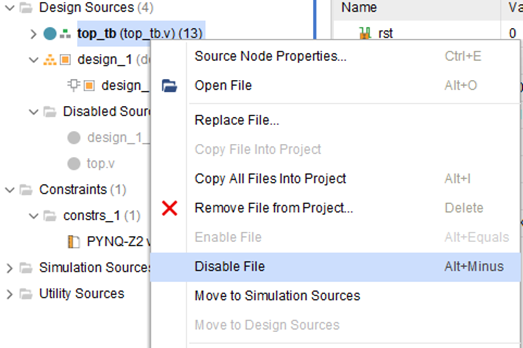 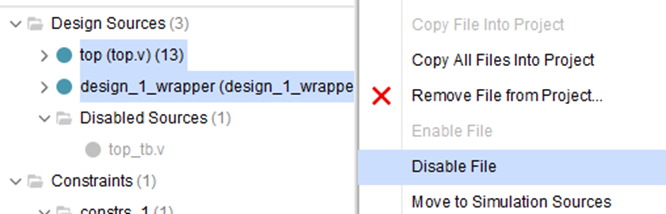 21
I/O port of module
I/O port of module dff_div 





I/O port of module ripple_div
22
I/O port of module
I/O port of module phase counter








I/O port of module LUT_sin
23
I/O port of module
I/O port of module pwm
24
Behavioral Simulation - Problem 1
產生一組週期性的三角波，結報需解釋波型的產生方法與波型圖截圖(如下圖)。
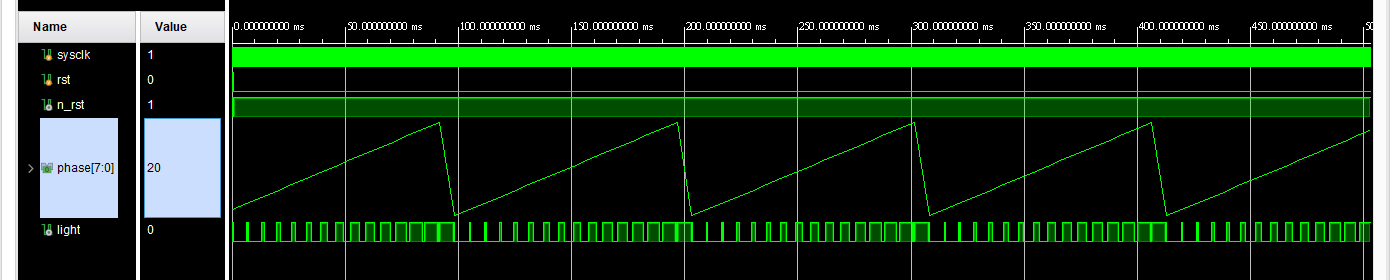 右鍵 > Waveform Style > Analog
25
Behavioral Simulation - Problem 2
請利用  LUT_sin module 產生一組正弦
結報需解釋波型的產生方法與波型圖截圖(如下圖)。
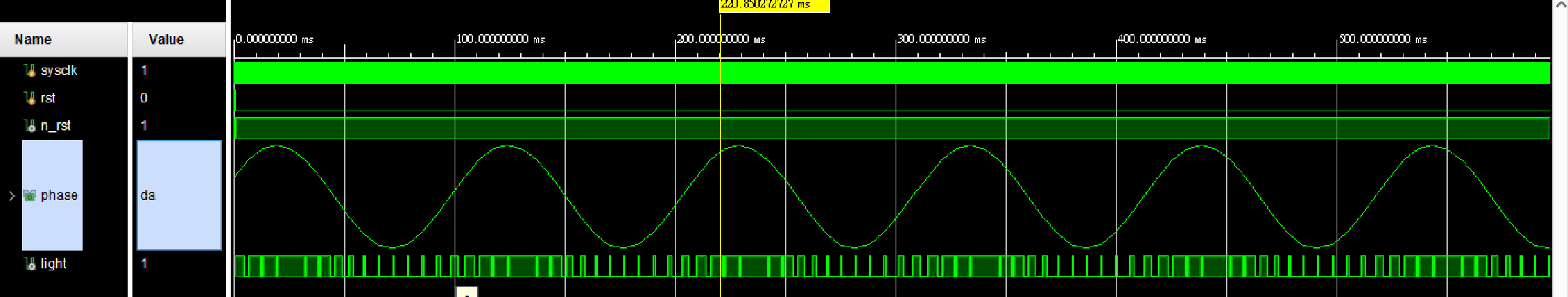 26
PYNQ Implementation - Breathing Light
白光呼吸燈
混色光呼吸燈
27
PYNQ Implementation - Breathing Light
實作top.v檔實作呼吸燈電路。可依需求修改 top檔案內非port name的部分(切記不可修改top.v 的port name，不然會合成失敗)。接著合成Bitstream檔並燒入到FPGA內。
Note : FPGA內LED4、LED5內有三種獨立RGB LED燈。可自行挑選。沒有使用的output線路記得要在top module內接地。(Assign to  0)。
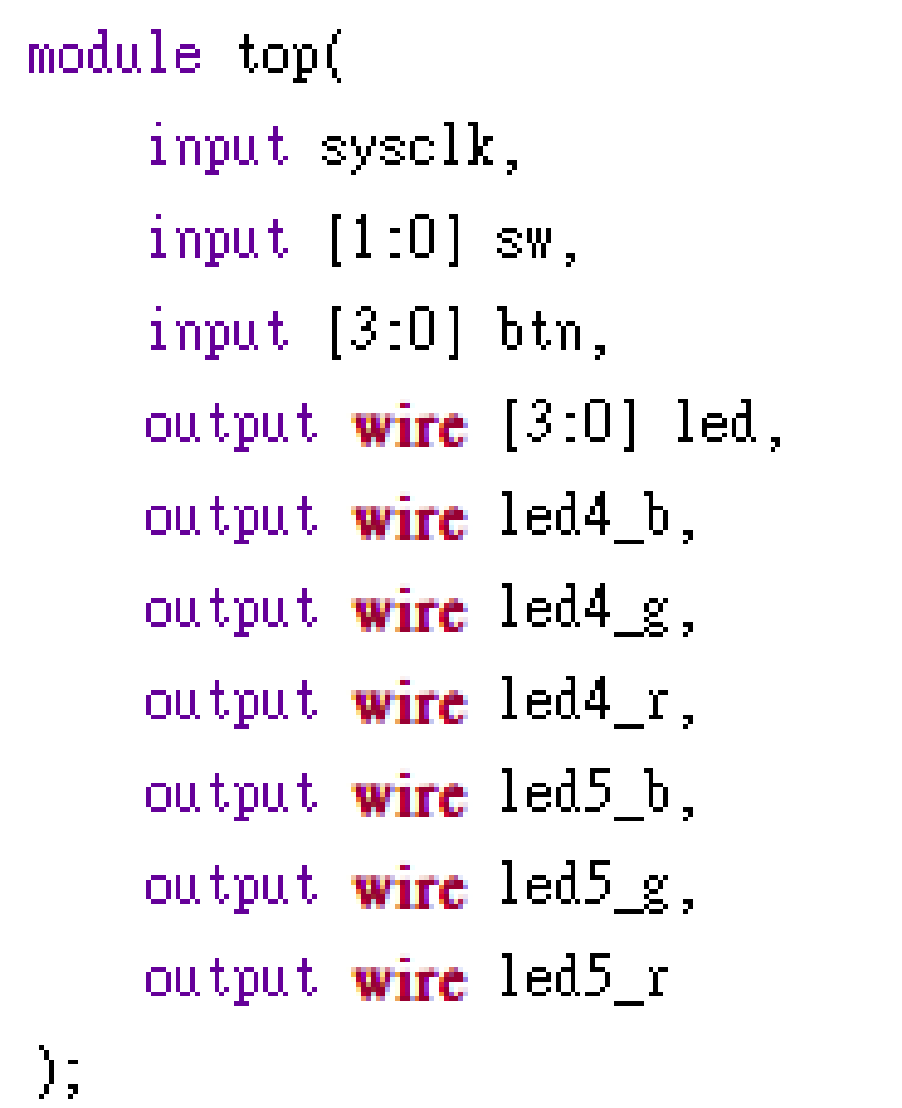 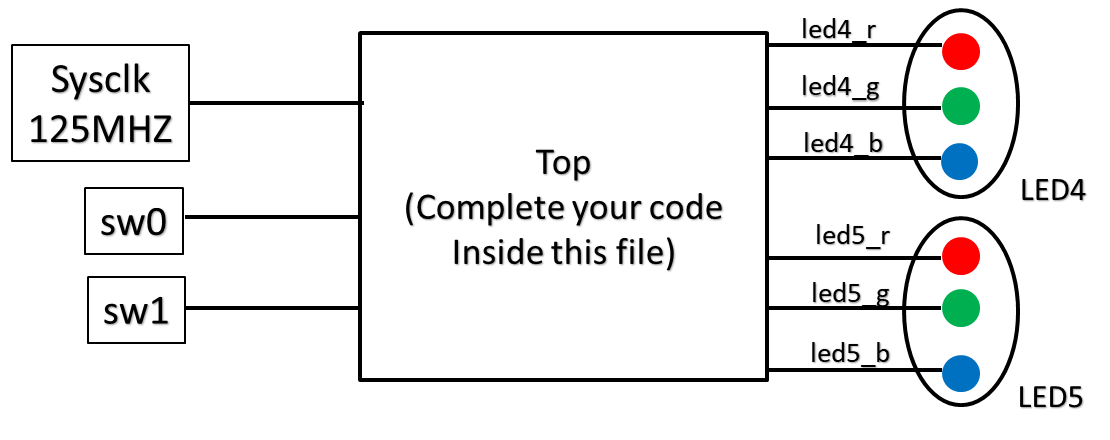 28
本次結報需要附上的內容
Behavioral Simulation
波形產生解釋和截圖波形
實驗心得
PYNQ Board Implementation
實驗心得(實作遇到什麼困難等等...)
29
本次結報注意事項
以 Lab10_Groupx 作為結報名稱
5/17 23:59 前於 moodle 上繳交結報
5/24 23:59 前於 moodle 接受補交，分數以 7 折計算
30